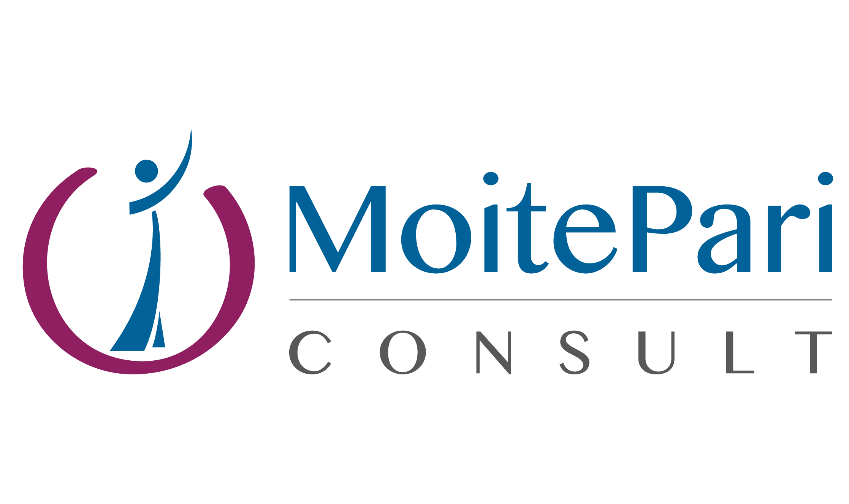 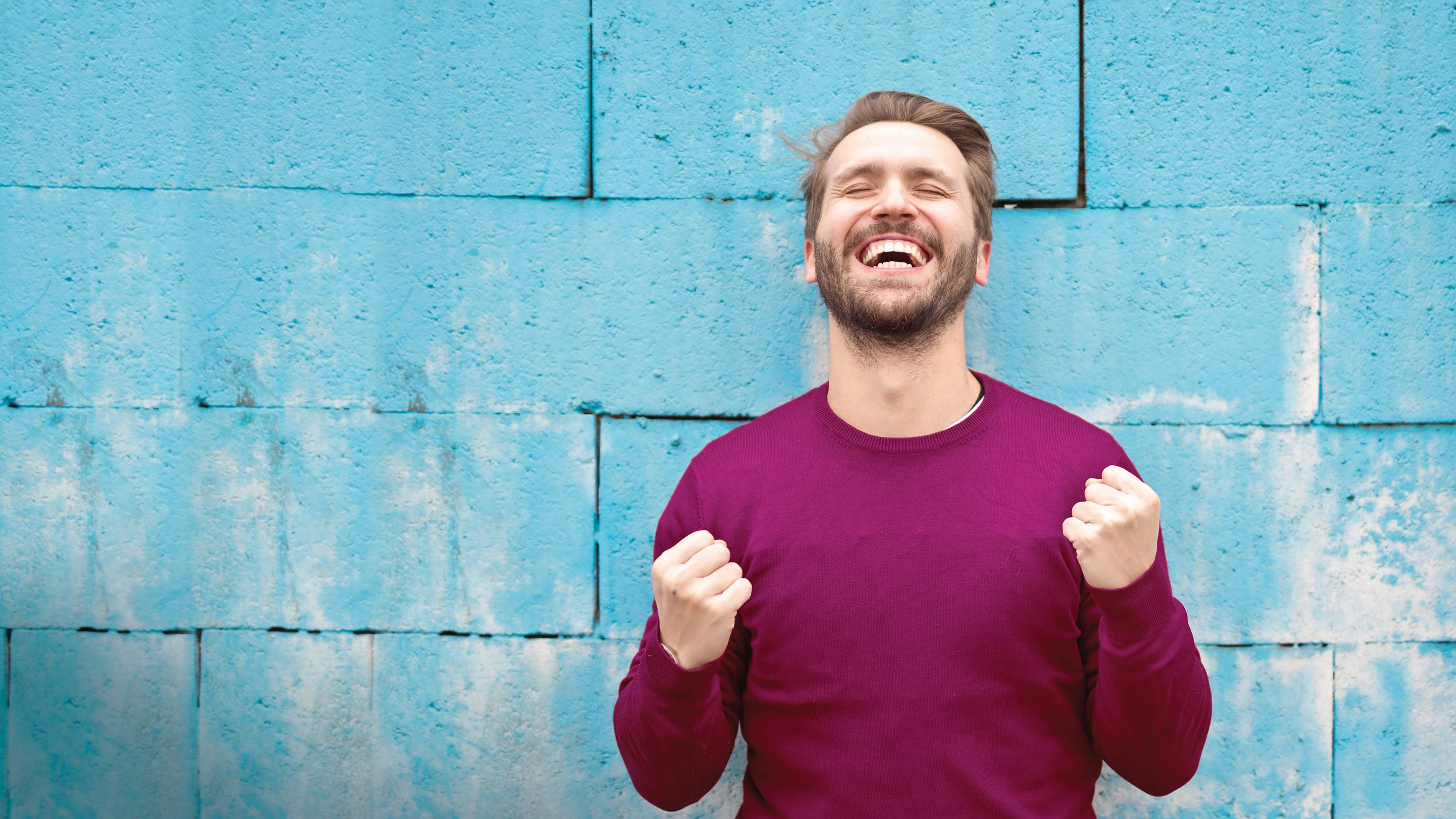 Битката за талантите
12 декември 2018
Семинари по финансово
планиране -  отговорна
социална  политика на фирмата
Деян Василев
Изпълнителен директор
Moite Pari Consult
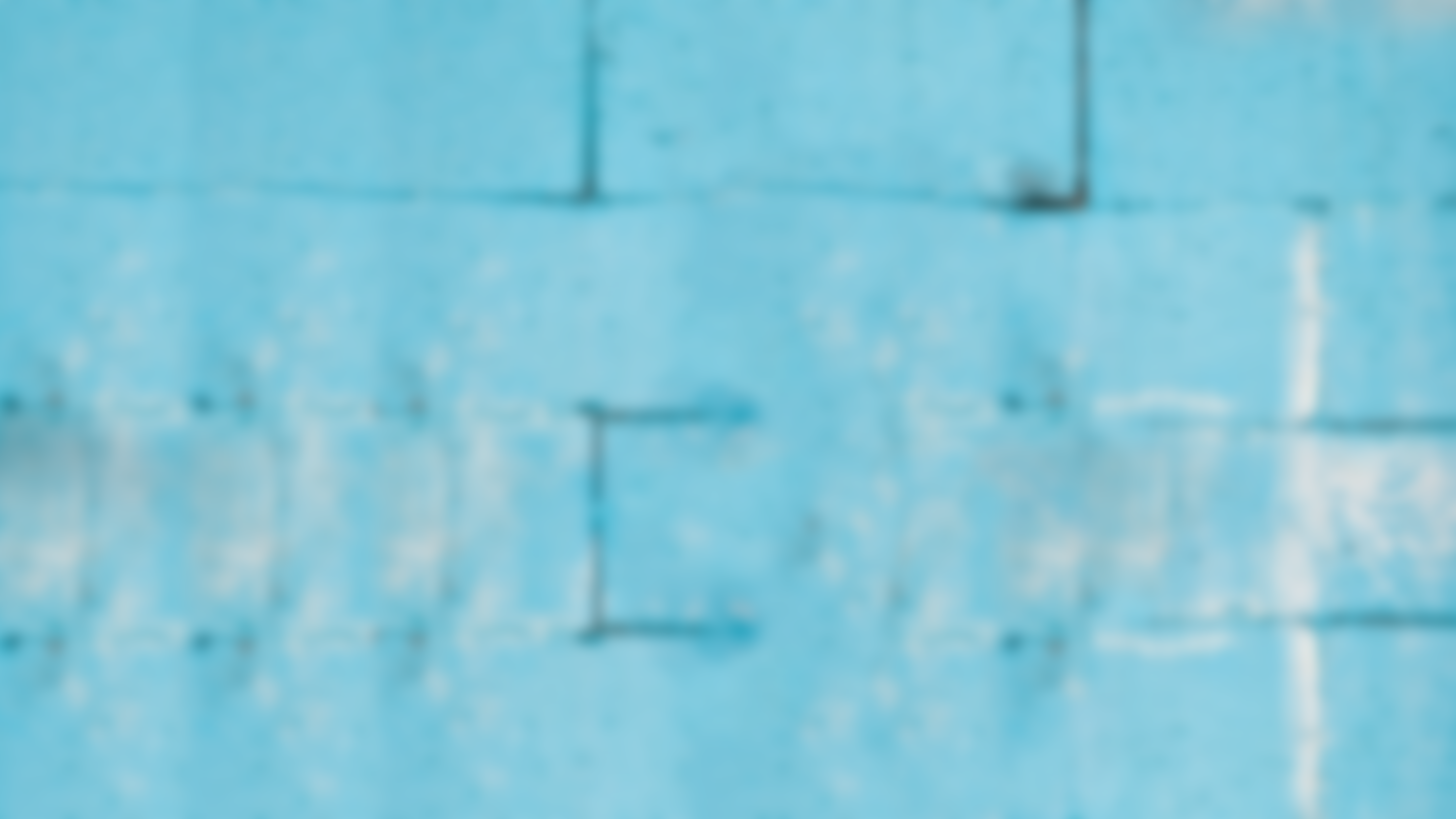 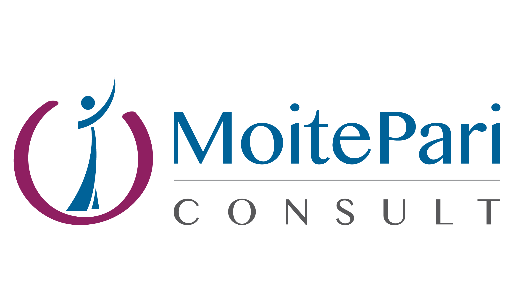 Нашата мисия
НАШАТА МИСИЯ
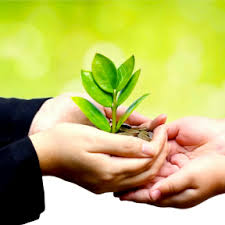 Да помагаме на
	клиентите да 
	постигнат 
	финансово 
	благополучие
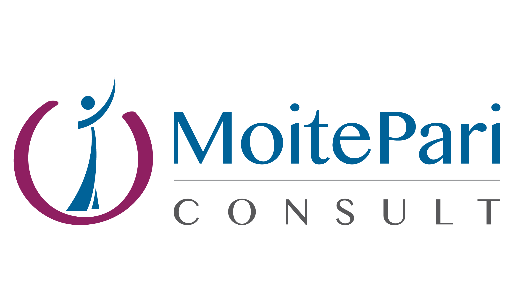 MoitePari Consult e част от...
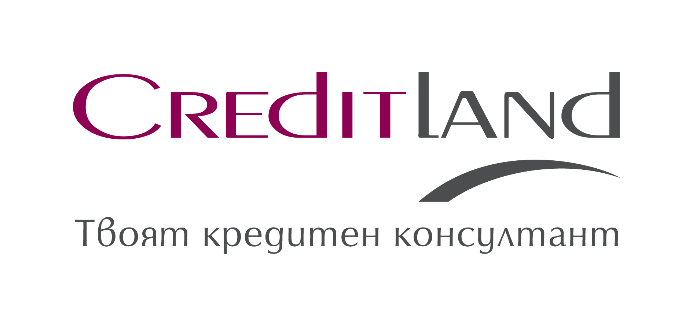 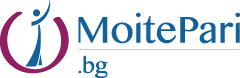 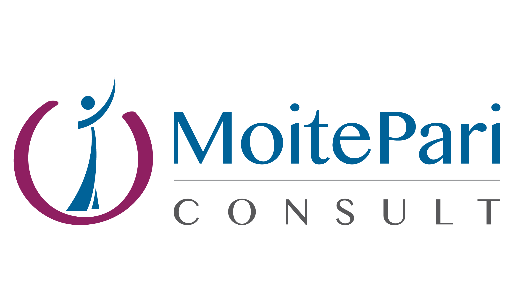 Според HR служителят трябва
Да изпълнява служебните задължения

Да е максимално ефективен

Да е фокусиран върху работата

Да е мотивиран
......
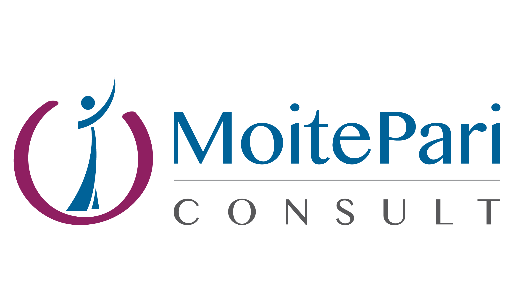 Какво е в главата на служителя
Да натрупам авариен фонд
Ремонт на кухнята 
Образование за децата!
Покупка Нов Дом
Да спестя за ПЕНСИЯ!!!
КОЛКО пари ми трябват?
Да погася ипотечния кредит
Да завещая богатството си
Да си купя кола
Да погася скъпите кредити 
Да дарявам повече
Екскурзия в чужбина 
КОГА ми трябват тези пари?
ОФФФФ, малко се объркАх!
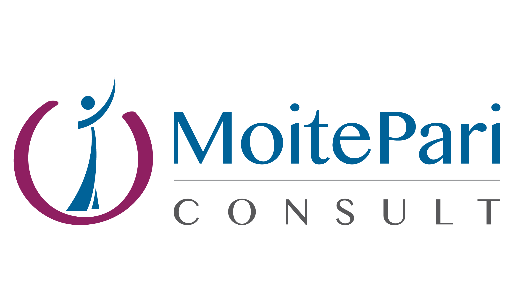 В работно време служителят
Обикаля от банка на банка
Се притеснява дали не плаща прекалено висока лихва
Се чувства объркан от многото финансови продукти и рекламни послания
Се тревожи дали спестява достатъчно
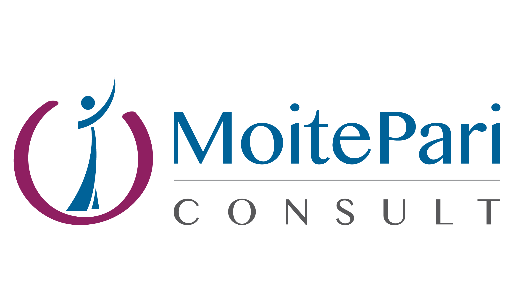 Решението...
Семинар-работилници за управление на личните финанси

Два семинара по 75 минути
Управление на личните финанси
Управление на личните кредити
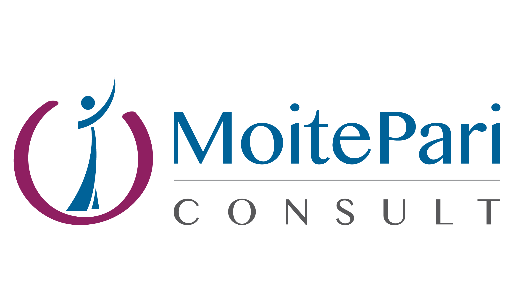 Семинар 1: Лични финанси
Как да си поставяме и изпълняваме финасовите цели. 

Как да се защитим от непредвидени ситуации и едновременно с това да спестяваме? 

Как да си подсигурим достойни старини? Или всичко, което трябва да знаем за пенсионирането.

Дългосрочното спестовно инвестиране.
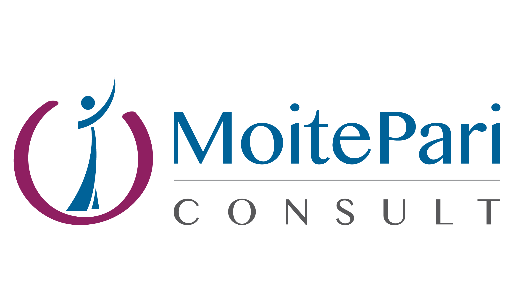 Семинар 2: Кредитите
Изборът на най-подходящ кредитен продукт, или как да оптимизираме финансовите си разходи.

Жилищни кредити

Потребителски кредити

Консолидиране и рефинансиране на задължения
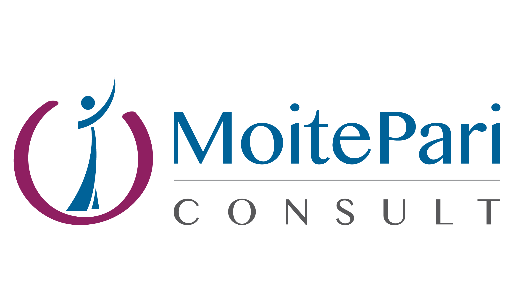 Резултат – мотивация и действие
Започва от личната мотивация

Лична проактивност и навици

Финансови познания и грамотност
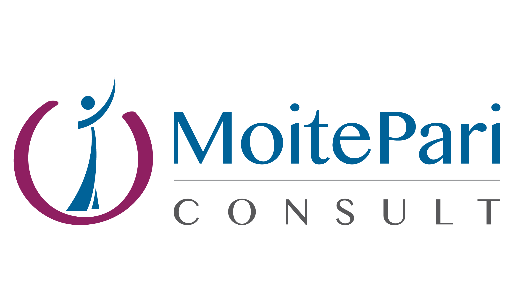 В социален план...
Общество от отговорни личности

Правилно използване на финансови инструменти

Когато си помогнал на себе си, можеш да помагаш на другите
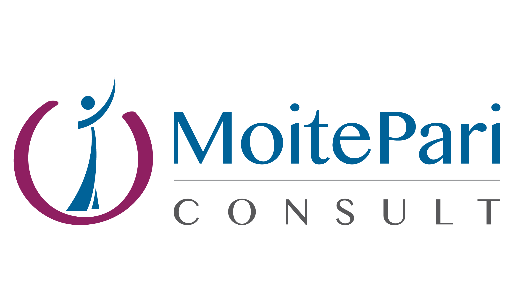 Защо MoitePari Consult...
В полза на клиента – не продаваме, а съветваме

Безпристрастни сравнения

В Кредитланд работим с 13 банки представляващи 98 % от пазара
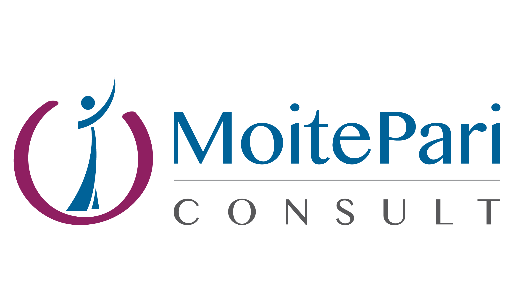 Вече ни се довериха…
HP,  Comptel / Nokia, Bianor, BHTC,

August Research, MentorMate, AIG, 

The Stars Group, NextStream Software

Ontotext …                Who is next? 
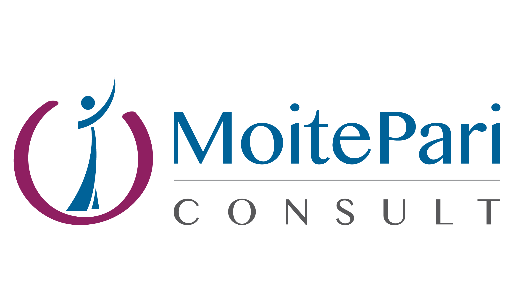 Благодаря Ви
Деян Василев

deyan@moitepari.bg         

www.moitepari.bg/consult